感恩遇见，相互成就，本课件资料仅供您个人参考、教学使用，严禁自行在网络传播，违者依知识产权法追究法律责任。

更多教学资源请关注
公众号：溯恩高中英语
知识产权声明
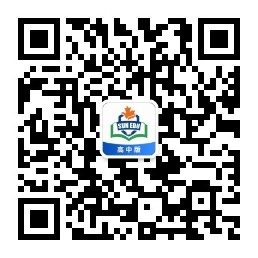 e7d195523061f1c0c2b73831c94a3edc981f60e396d3e182073EE1468018468A7F192AE5E5CD515B6C3125F8AF6E4EE646174E8CF0B46FD19828DCE8CDA3B3A044A74F0E769C5FA8CB87AB6FC303C8BA3785FAC64AF5424764E128FECAE4CC72932BB65C8C121A0F41C1707D94688ED66335DC6AE12288BF2055523C0C26863D2CD4AC454A29EEC183CEF0375334B579
Chemical versus organic farming
Period 2: Reading for Writing
浙江省诸暨中学教育集团暨阳分校  陈莹
pre-reading
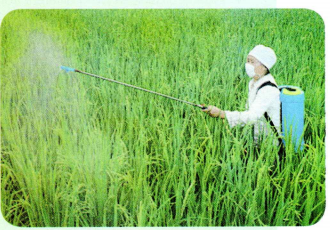 wearing a mask and hat: it may harm people's health
spraying chemical pesticides or artificial fertilisers
chemical farming
while-reading
?
?
chemical versus organic farming
Chemical farming is farming using _________________ and _________________ while organic farming is simply farming _________ using any chemicals.
Chemical farming is farming using _________________ and _________________ while organic farming is simply farming _________ using any chemicals.
e7d195523061f1c0c2b73831c94a3edc981f60e396d3e182073EE1468018468A7F192AE5E5CD515B6C3125F8AF6E4EE646174E8CF0B46FD19828DCE8CDA3B3A044A74F0E769C5FA8CB87AB6FC303C8BA3785FAC64AF5424764E128FECAE4CC72932BB65C8C121A0F41C1707D94688ED66335DC6AE12288BF2055523C0C26863D2CD4AC454A29EEC183CEF0375334B579
artificial fertilisers
chemical pesticides
without
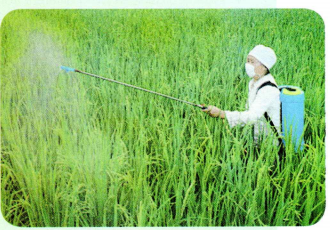 while-reading
Draw the structure of the text
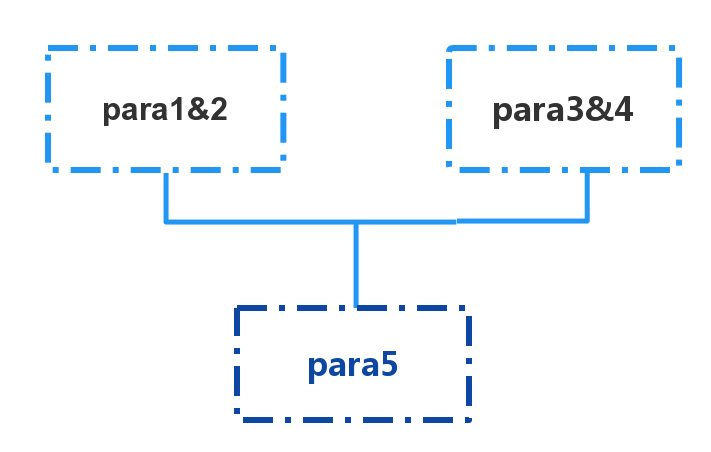 e7d195523061f1c0c2b73831c94a3edc981f60e396d3e182073EE1468018468A7F192AE5E5CD515B6C3125F8AF6E4EE646174E8CF0B46FD19828DCE8CDA3B3A044A74F0E769C5FA8CB87AB6FC303C8BA3785FAC64AF5424764E128FECAE4CC72932BB65C8C121A0F41C1707D94688ED66335DC6AE12288BF2055523C0C26863D2CD4AC454A29EEC183CEF0375334B579
chemical farming
organic farming
conclusion
while-reading
Read the text carefully and complete the table below.
e7d195523061f1c0c2b73831c94a3edc981f60e396d3e182073EE1468018468A7F192AE5E5CD515B6C3125F8AF6E4EE646174E8CF0B46FD19828DCE8CDA3B3A044A74F0E769C5FA8CB87AB6FC303C8BA3785FAC64AF5424764E128FECAE4CC72932BB65C8C121A0F41C1707D94688ED66335DC6AE12288BF2055523C0C26863D2CD4AC454A29EEC183CEF0375334B579
Chemical pesticides and artificial fertilisers have been in widespread use in farming since the middle of the 20th century. When they were first introduced, many farmers welcomed them as a great way to fight crop disease and increase production. Over time, however, what some scientists have found is that their long-term use can sometimes harm both the land and people's health.
    For example, pesticides can damage the land by killing not only harmful bacteria and insects, but also helpful ones. In addition, these chemicals can stay in the soil and underground water sources for a long time. This affects the crops grown on the land and, in turn, the animals and humans who digest them. Many people worry that these chemicals may make them ill and even cause cancer. In fact, some pesticides like DDT have been prohibited in most countries because of the damage they cause to people and the environment. As for chemical fertilisers, crops grown with them ususally grow too fast to be rich in nutrition. They may look beautiful on the outside, but inside there is usually more water than essential minerals, and they often have less flavour   as well.
e7d195523061f1c0c2b73831c94a3edc981f60e396d3e182073EE1468018468A7F192AE5E5CD515B6C3125F8AF6E4EE646174E8CF0B46FD19828DCE8CDA3B3A044A74F0E769C5FA8CB87AB6FC303C8BA3785FAC64AF5424764E128FECAE4CC72932BB65C8C121A0F41C1707D94688ED66335DC6AE12288BF2055523C0C26863D2CD4AC454A29EEC183CEF0375334B579
while-reading
Check answers
e7d195523061f1c0c2b73831c94a3edc981f60e396d3e182073EE1468018468A7F192AE5E5CD515B6C3125F8AF6E4EE646174E8CF0B46FD19828DCE8CDA3B3A044A74F0E769C5FA8CB87AB6FC303C8BA3785FAC64AF5424764E128FECAE4CC72932BB65C8C121A0F41C1707D94688ED66335DC6AE12288BF2055523C0C26863D2CD4AC454A29EEC183CEF0375334B579
problems with pesticides:
harm both the land and people's health
fight crop disease
increase production
switch to organic farming
problems with fertilisers:
less nutrition, essential minerals and flavour
举例说明
for example,
e7d195523061f1c0c2b73831c94a3edc981f60e396d3e182073EE1468018468A7F192AE5E5CD515B6C3125F8AF6E4EE646174E8CF0B46FD19828DCE8CDA3B3A044A74F0E769C5FA8CB87AB6FC303C8BA3785FAC64AF5424764E128FECAE4CC72932BB65C8C121A0F41C1707D94688ED66335DC6AE12288BF2055523C0C26863D2CD4AC454A29EEC183CEF0375334B579
however, but
转折，对比
in addition, but also, as well
并列，递进
as for
引出新话题
logic
逻辑顺序
in turn
As an alternative, some farmers have switched to organic farming, and many customers have turned to organic food when they shop at the local grocery. Organic farming is simply farming without using any chemicals. Organic farmers focus on keeping their soil rich and free of disease through natural means. For example, many organic farmers use natural waste from animals as fertiliser. This makes the soil in their fields richer in minerals. It also keeps the air, soil, water, and crops free of chemicals. 
Organic farmers also use many other methods to produce rich soil. They often change the kind of crop grown in each field every year. For instance, they may grow corn or wheat in a field one year, and then grow beans there the next. Why different crops are grown is because they put important minerals back into the ground, making it ready for the next batch of crops. Organic farmers also plant diverse crops that use different depths of soil to help keep it rich. For example, peanuts grow on the grounds's surface, but many other vegetables put down deep roots. The goal of using different organic farming methods is to grow good food while avoiding damage to the environment or to
e7d195523061f1c0c2b73831c94a3edc981f60e396d3e182073EE1468018468A7F192AE5E5CD515B6C3125F8AF6E4EE646174E8CF0B46FD19828DCE8CDA3B3A044A74F0E769C5FA8CB87AB6FC303C8BA3785FAC64AF5424764E128FECAE4CC72932BB65C8C121A0F41C1707D94688ED66335DC6AE12288BF2055523C0C26863D2CD4AC454A29EEC183CEF0375334B579
while-reading
Check answers
e7d195523061f1c0c2b73831c94a3edc981f60e396d3e182073EE1468018468A7F192AE5E5CD515B6C3125F8AF6E4EE646174E8CF0B46FD19828DCE8CDA3B3A044A74F0E769C5FA8CB87AB6FC303C8BA3785FAC64AF5424764E128FECAE4CC72932BB65C8C121A0F41C1707D94688ED66335DC6AE12288BF2055523C0C26863D2CD4AC454A29EEC183CEF0375334B579
problems with pesticides:
fight crop disease
increase production
harm both the land and people's health
switch to organic farming
problems with fertilisers:
less nutrition, essential minerals and flavour
use natural waste
keep soil rich and free of disease
keep ...free of chemicals
change the kind of crop grown in each field every year.
nowhere near able to meet that need
plant diverse crops
What's the writer's attitude towards organic farming?
some people would prefer to stop the use of man-made chemicals in agriculture entirely. What keeps them from doing so is the fact that chemical farming serves the high demand for food around the world. Organic farming is nowhere near able to meet that need. Therefore, there is still a long way to find a suitable solution that puts sufficient food on the dinner table while keeping people and the environment as healthy as possible.
e7d195523061f1c0c2b73831c94a3edc981f60e396d3e182073EE1468018468A7F192AE5E5CD515B6C3125F8AF6E4EE646174E8CF0B46FD19828DCE8CDA3B3A044A74F0E769C5FA8CB87AB6FC303C8BA3785FAC64AF5424764E128FECAE4CC72932BB65C8C121A0F41C1707D94688ED66335DC6AE12288BF2055523C0C26863D2CD4AC454A29EEC183CEF0375334B579
objective/neutral
What other problems of organic farming can you think of?
discussion
pros
cons
cons
pros
List the pros and cons of chemical and organic farming as many as possible.
e7d195523061f1c0c2b73831c94a3edc981f60e396d3e182073EE1468018468A7F192AE5E5CD515B6C3125F8AF6E4EE646174E8CF0B46FD19828DCE8CDA3B3A044A74F0E769C5FA8CB87AB6FC303C8BA3785FAC64AF5424764E128FECAE4CC72932BB65C8C121A0F41C1707D94688ED66335DC6AE12288BF2055523C0C26863D2CD4AC454A29EEC183CEF0375334B579
◎can't meet the need
◎harm the land
◎fight crop disease
◎benefit people's health
◎harm people's health
◎increase production
◎require greater effort to farm
◎grow healthy and tasty food
◎lack nutrition, essential minerals, flavour
◎kill harmful insects and weed
◎environmentally   friendly
◎higher cost of producing food
◎cheap
◎protect biodiversity
◎kill good insects
◎too expensive
...
...
...
...
writing
Decide what you support and complete the outline below.
In my opinion, _______ farming is preferable to ________ farming because___________. To begin with, ________. In addition____________. Finally,_________. 
    However, as for______ farming, it _________. First and foremost, _______. Moreover_______. Plus, ________.
    Hence/Therefore, I hold the belief that ___________.
e7d195523061f1c0c2b73831c94a3edc981f60e396d3e182073EE1468018468A7F192AE5E5CD515B6C3125F8AF6E4EE646174E8CF0B46FD19828DCE8CDA3B3A044A74F0E769C5FA8CB87AB6FC303C8BA3785FAC64AF5424764E128FECAE4CC72932BB65C8C121A0F41C1707D94688ED66335DC6AE12288BF2055523C0C26863D2CD4AC454A29EEC183CEF0375334B579
writing
develop your outline into an essay
e7d195523061f1c0c2b73831c94a3edc981f60e396d3e182073EE1468018468A7F192AE5E5CD515B6C3125F8AF6E4EE646174E8CF0B46FD19828DCE8CDA3B3A044A74F0E769C5FA8CB87AB6FC303C8BA3785FAC64AF5424764E128FECAE4CC72932BB65C8C121A0F41C1707D94688ED66335DC6AE12288BF2055523C0C26863D2CD4AC454A29EEC183CEF0375334B579
adopt signpost words to make your essay logic
checklist
e7d195523061f1c0c2b73831c94a3edc981f60e396d3e182073EE1468018468A7F192AE5E5CD515B6C3125F8AF6E4EE646174E8CF0B46FD19828DCE8CDA3B3A044A74F0E769C5FA8CB87AB6FC303C8BA3785FAC64AF5424764E128FECAE4CC72932BB65C8C121A0F41C1707D94688ED66335DC6AE12288BF2055523C0C26863D2CD4AC454A29EEC183CEF0375334B579
Review your partner's draft according to the checklist.
√ Does the writer do a good job of expressing his/her opinion?
√Does each paragraph have one main idea?
√Does each paragraph have at least one detail to support its main idea?
√Does the writer sequence the points in a logical order?
√Does the writer do a good job persuading you to accept his/her opinion?
sample writing
In my opinion, organic farming is preferable to chemical farming because it has numerous benefits. To begin with, organic food is generally more nutritious than food grown with artificial fertilisers. In addition, it is beneficial to our health. In fact, it contains much more essential minerals, for instance, vitamins. Finally, what attracts consumers most is its tasty flavour. 
    However, as for chemical farming,  it produces food with less flavor and nutrition, which is essential to people. Plus, chemical farming kills not only bad but also good insects and thus damages the land.
    Therefore, I hold the belief that organic farming brings us more advantages and is more environmentally friendly.
e7d195523061f1c0c2b73831c94a3edc981f60e396d3e182073EE1468018468A7F192AE5E5CD515B6C3125F8AF6E4EE646174E8CF0B46FD19828DCE8CDA3B3A044A74F0E769C5FA8CB87AB6FC303C8BA3785FAC64AF5424764E128FECAE4CC72932BB65C8C121A0F41C1707D94688ED66335DC6AE12288BF2055523C0C26863D2CD4AC454A29EEC183CEF0375334B579
Thank You
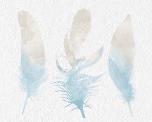